Внеурочная деятельность
Английский язык
ГБОУ СОШ №208
Учитель: Суетина Ирина Ивановна
Цели и задачи внеурочной деятельности
Направления курса
Речевая деятельность
Что мы умеем?
Творческие работы
Использование компьютера для подготовки к выполнению тестовых заданий
Мини-театр (пальчиковые куклы)
Представление проекта «Мой счастливый город»
Мини-проект «Мое любимое животное»
Показываем свои работы
«Мы вам расскажем, что мы умеем»
«Я сделала это сама»
Our puppet show
Шапка для вечеринки
Вечеринка в разгаре!
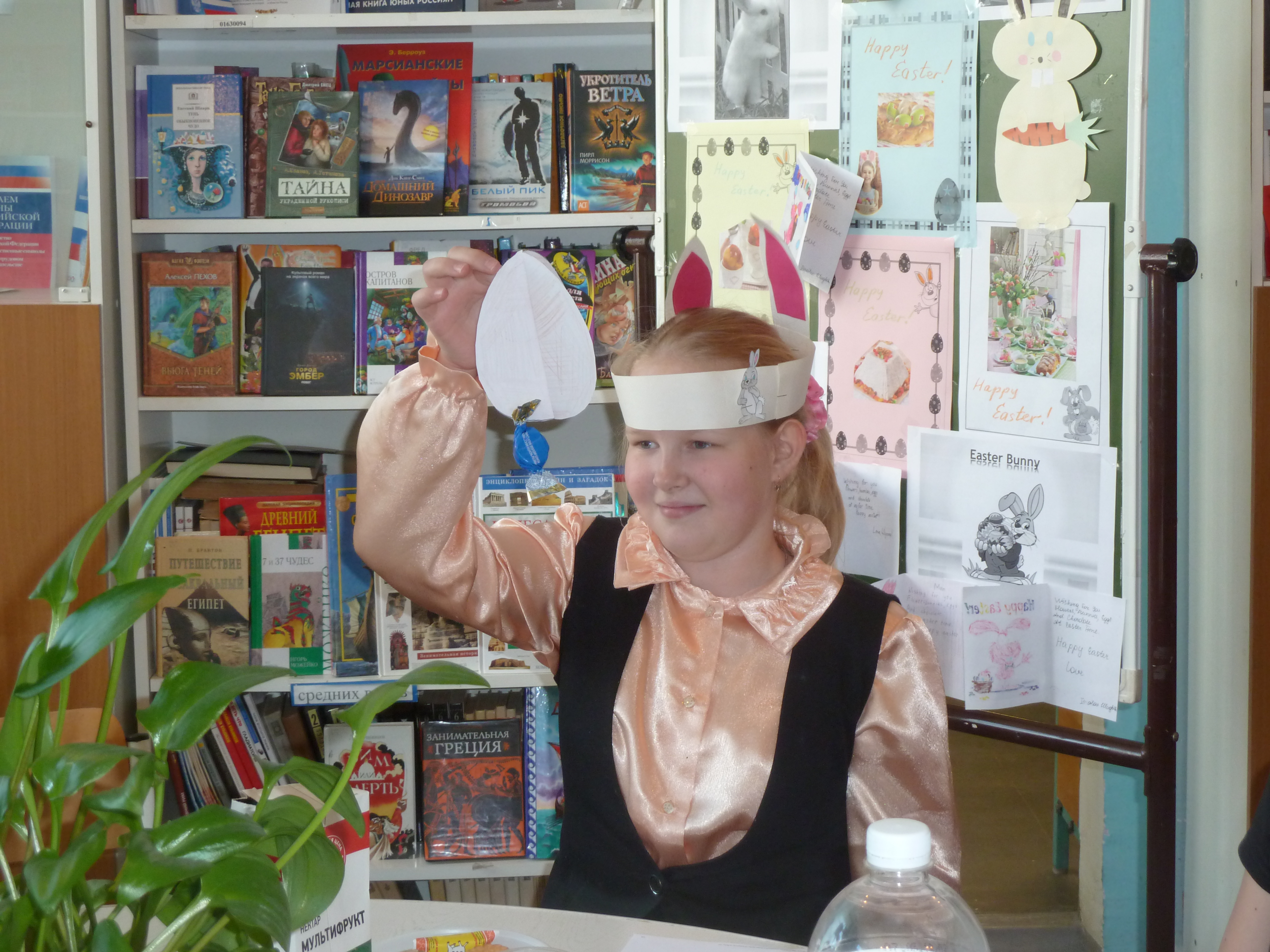 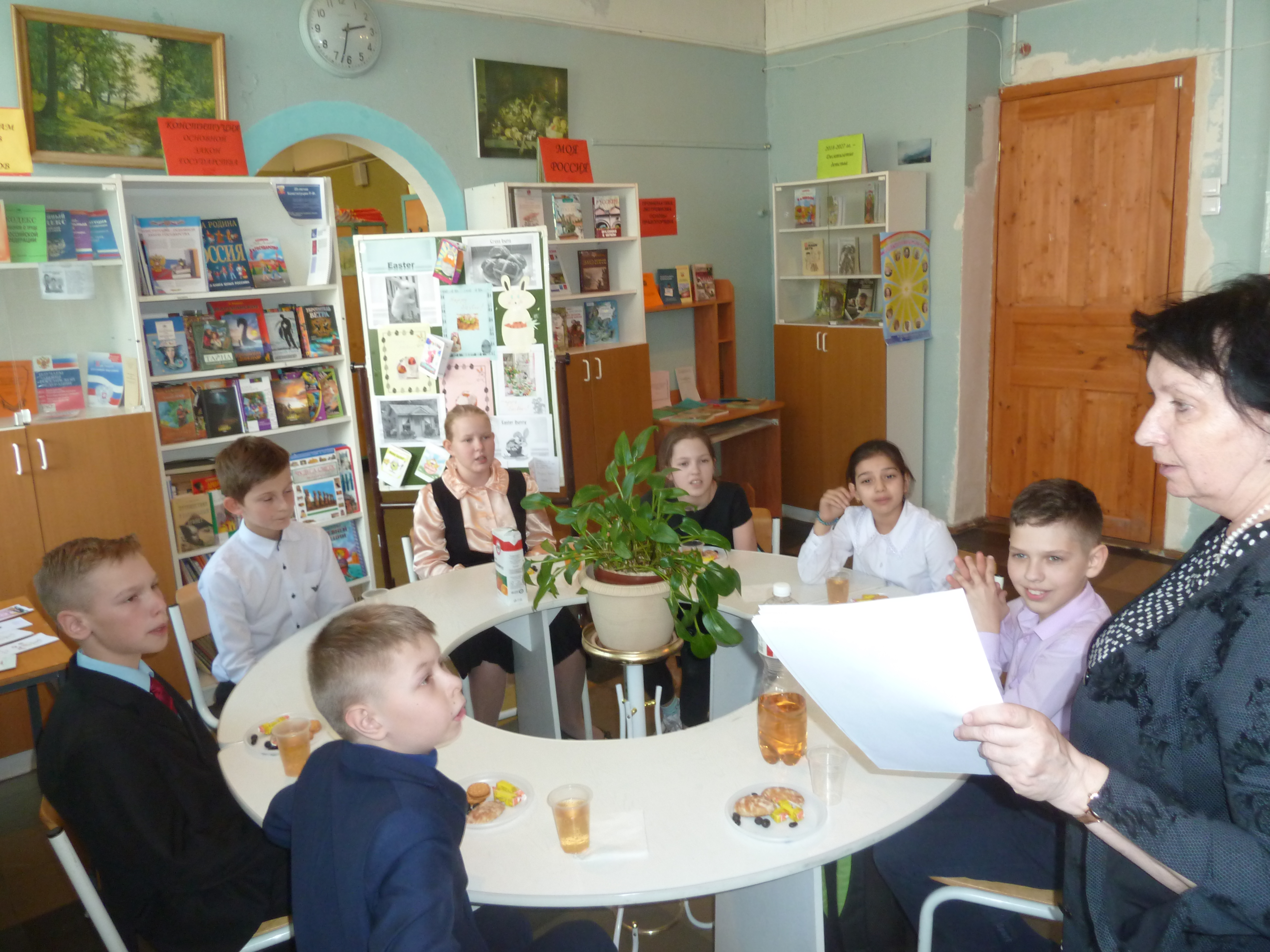 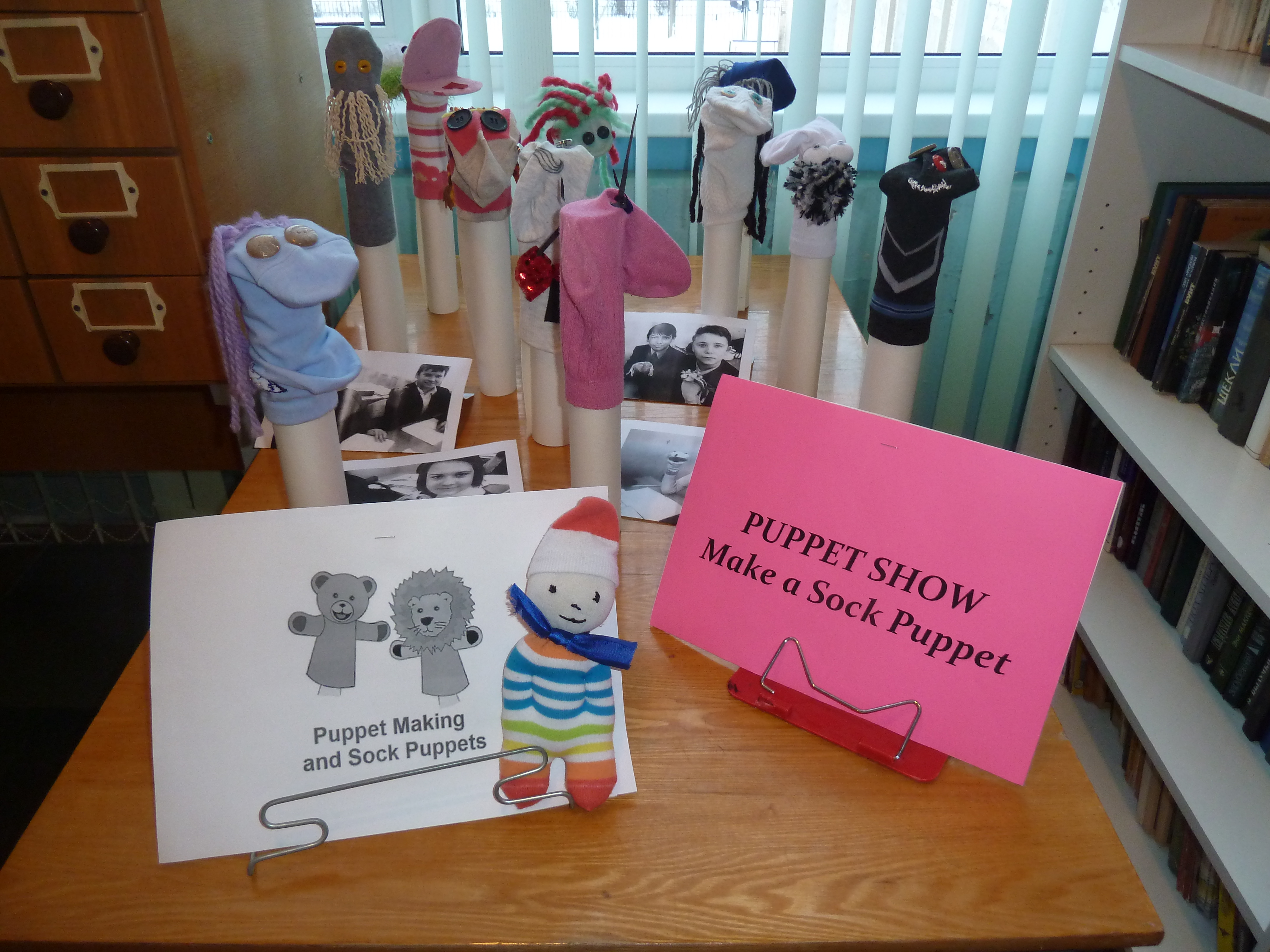